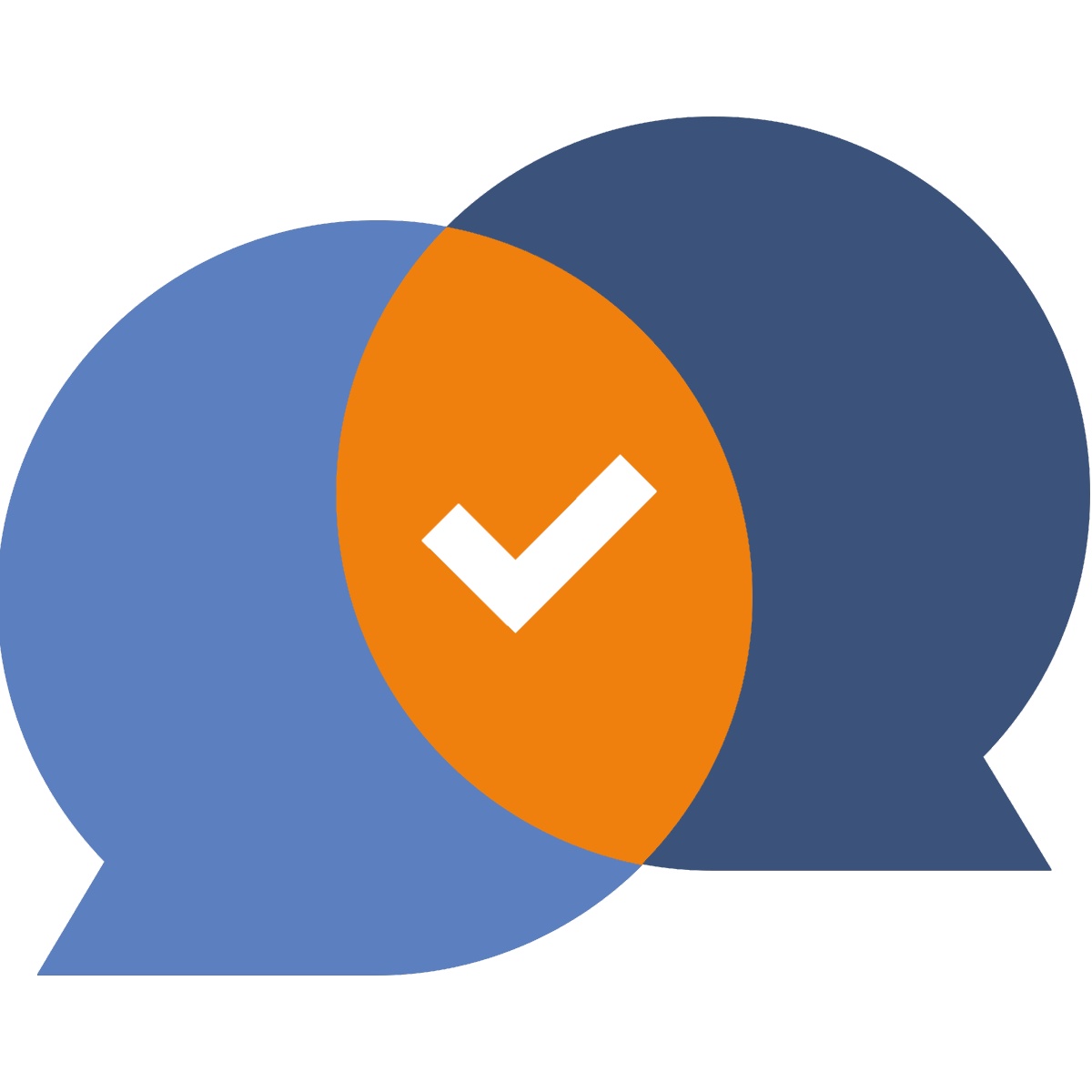 Incontrarsi nel mezzo
Prevenire, Affrontare
Età 14-18
Incontrarsi nel mezzo
Durata:  55 minuti
Obiettivi formativi:
I partecipanti avranno occasione di:

Identificare caratteristiche, valori e punti di vista che uniscono un gruppo
Esplorare il concetto di “tolleranza zero” e i suoi pro e contro nei confronti del cyberbullismo
Considerare i mezzi migliori per gestire il cyberbullismo da parte di chi è responsabile della gestione dell’episodio
Parole chiave: cyberbullismo, unità, uniti, tolleranza zero, vantaggi, svantaggi, compromesso, punizione, educazione, intervento, soluzione, approfondire
Strumenti: Gomitolo, foglio ‘Incontrarsi nel mezzo’ (slide 7)
Domande chiave
Cosa avete in comune con i vostri compagni...
...a scuola?
...in un gruppo di amici?
...in un gruppo online?
Quali valori/visioni pensi siano più importanti per unire un gruppo?
Cos'è la “tolleranza zero”?
Quali sono i vantaggi di questo approccio contro il cyberbullismo?
Quali sono gli svantaggi di questo approccio contro il cyberbullismo?
Quale sarebbe un compromesso adeguato?
Come potresti incoraggiare una comunità online a unirsi per affrontare il cyberbullismo?
Ragnatela collettiva
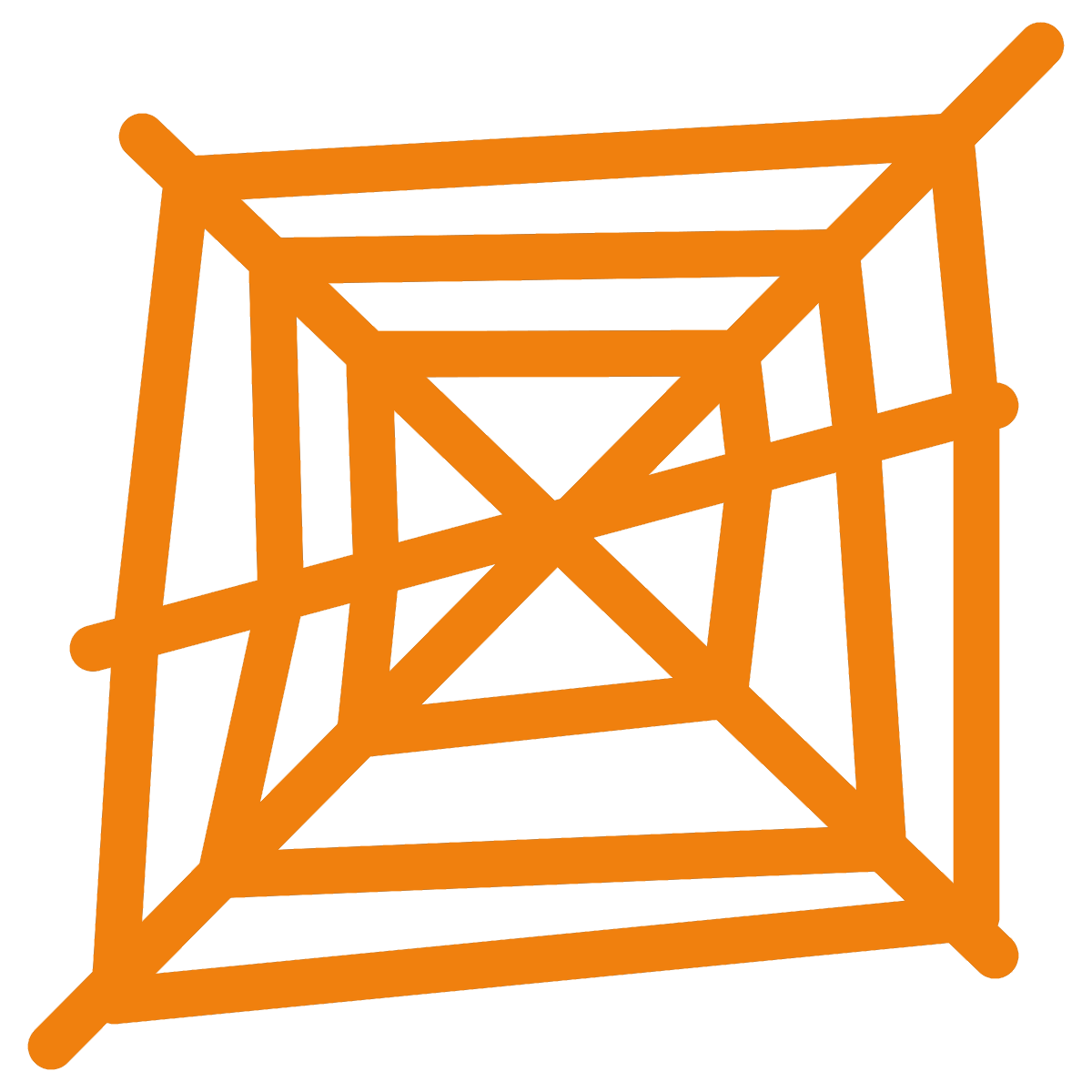 Fai un esempio di qualcosa di positivo o negativo delle tue esperienze online.
Poi passa la palla/gomitolo a qualcun altro che sia d'accordo con te.
Tolleranza zero
“…la tendenza a dare la punizione più severa possibile a ogni persona che commette un crimine o infrange una regola.”
“Tolleranza zero" è…
Merriam-Webster
Pro e contro della tolleranza zero
Pro
Le stesse regole valgono per tutti.
Tutti possono essere chiari su quali siano le regole.
Le sanzioni per la violazione delle regole sono chiaramente comprese e messe in atto.
I problemi possono essere affrontati rapidamente poiché le regole si applicano a qualsiasi comportamento di bullismo.
Si invia un chiaro messaggio che il bullismo non è mai permesso o accettabile.
Contro
Le azioni minori sono punite esattamente allo stesso modo di quelle più gravi.
Le ragioni per cui qualcuno potrebbe fare il bullo non sono prese in considerazione (ad esempio, il bullo stesso è vittima di bullismo).
Errori/incomprensioni sono trattati allo stesso modo del bullismo intenzionale.
Altri fattori vengono ignorati, come il contesto, la storia personale e i bisogni di apprendimento.
Le ricerche dimostrano che  l’approccio “tolleranza zero” non aiuti a ridurre il bullismo! (fonte)
Incontrarsi nel mezzo
Educare
Investigare
Intervenire
Punire
Risolvere
Raggiungere un equilibrio
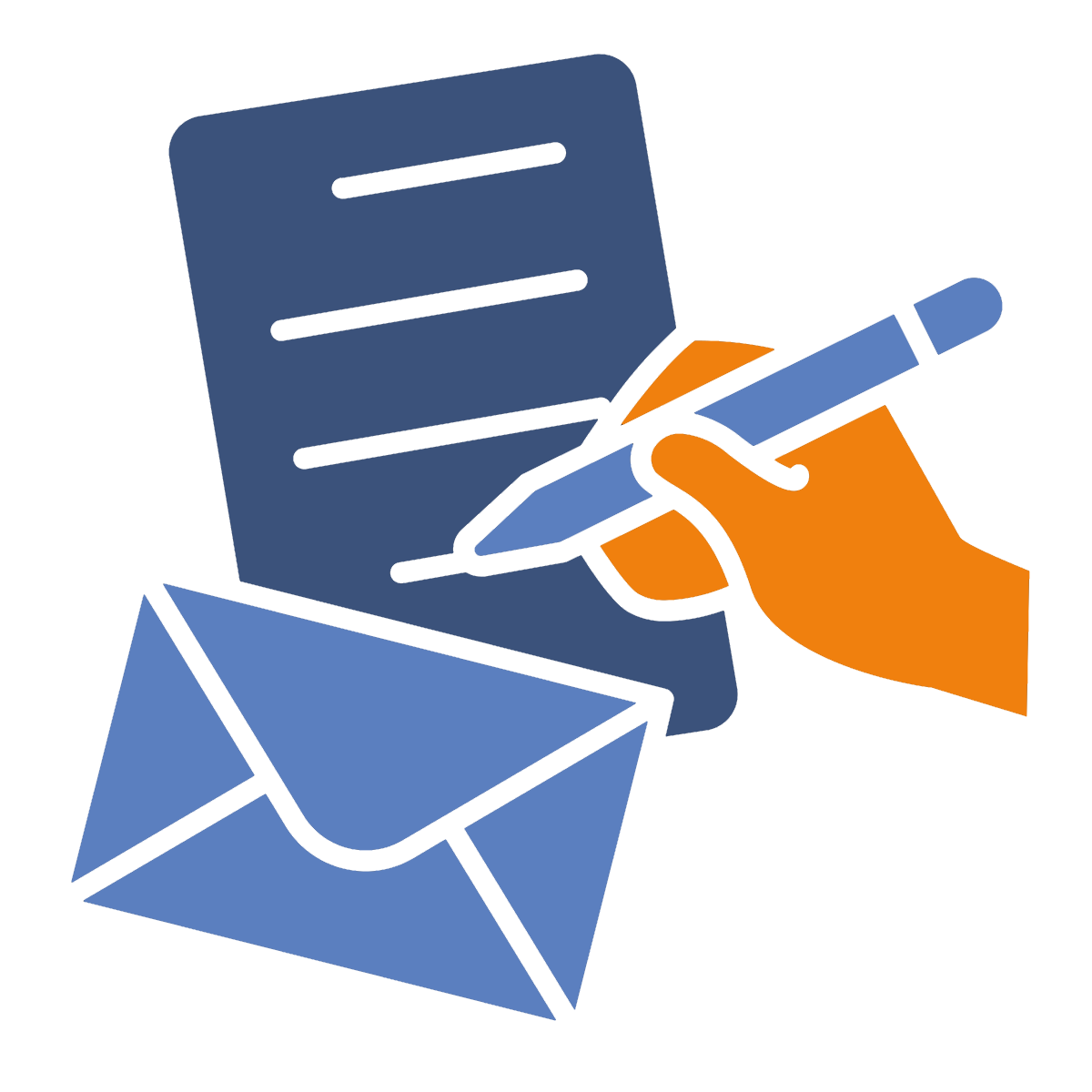 Redigere un'e-mail o una breve lettera (2-3 paragrafi) che potrebbe essere usata per convincere un fornitore (online o offline) ad adottare un approccio più equilibrato nella gestione degli episodi di cyberbullismo.